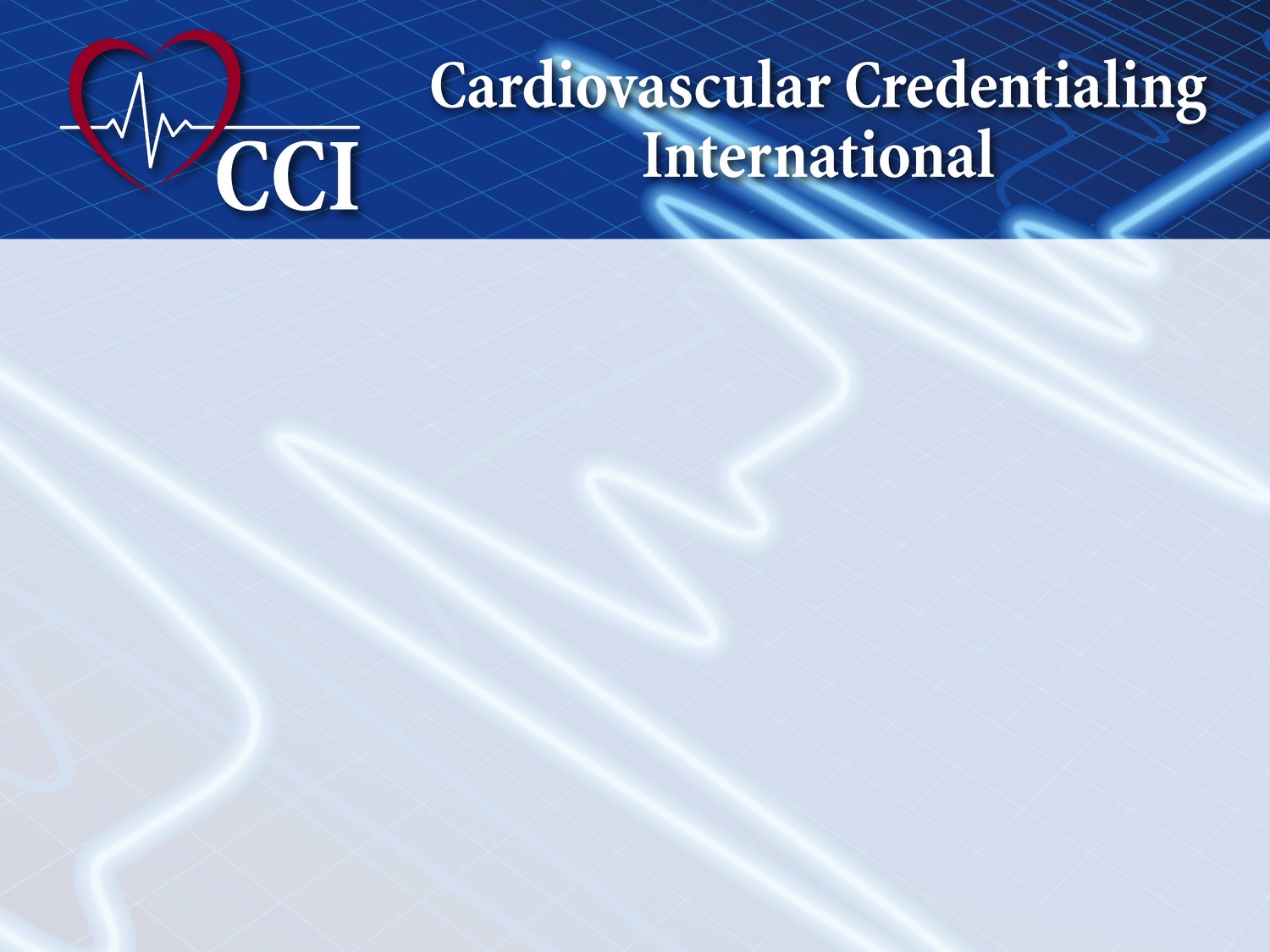 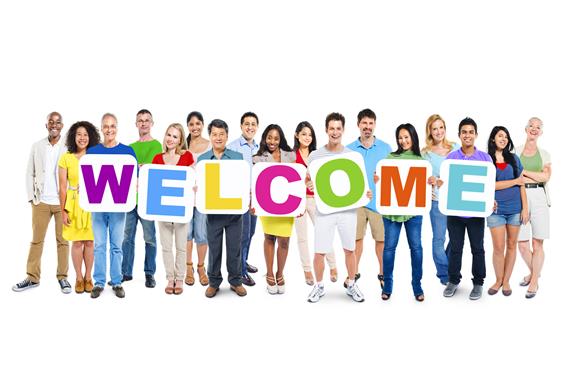 Cardiac and Vascular Sonography Educators’ Luncheon
September 29, 2016
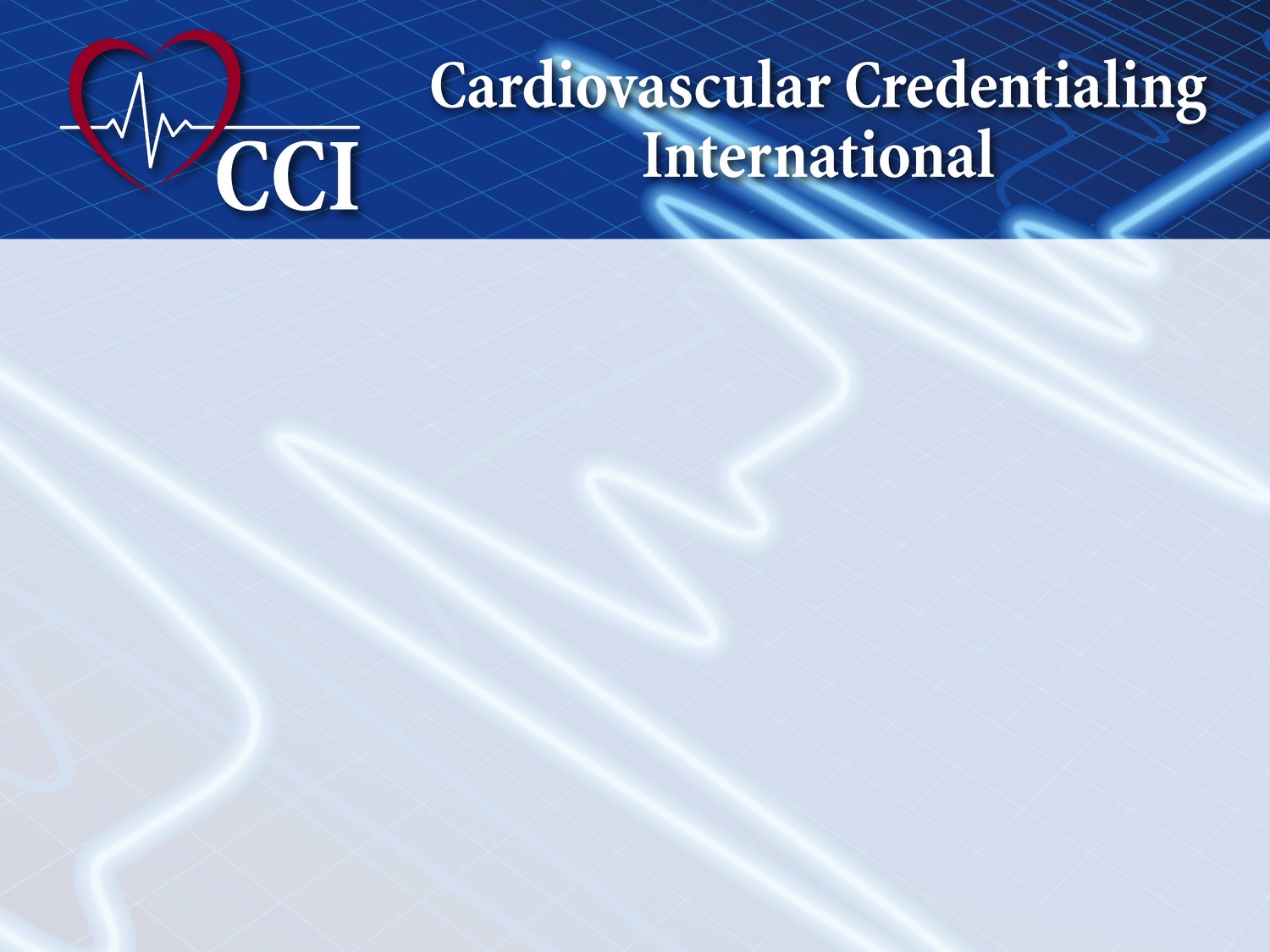 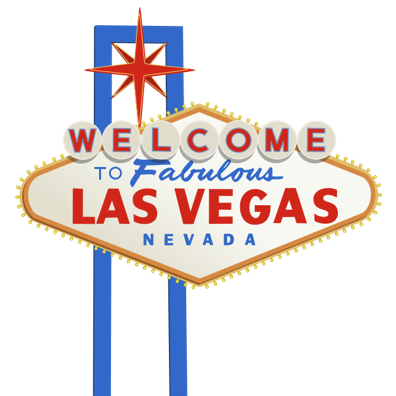 6th Annual CardiovascularEducators’ Forum
April 7-8, 2016
Westin Las Vegas

Application will be available next month 
on CCI website
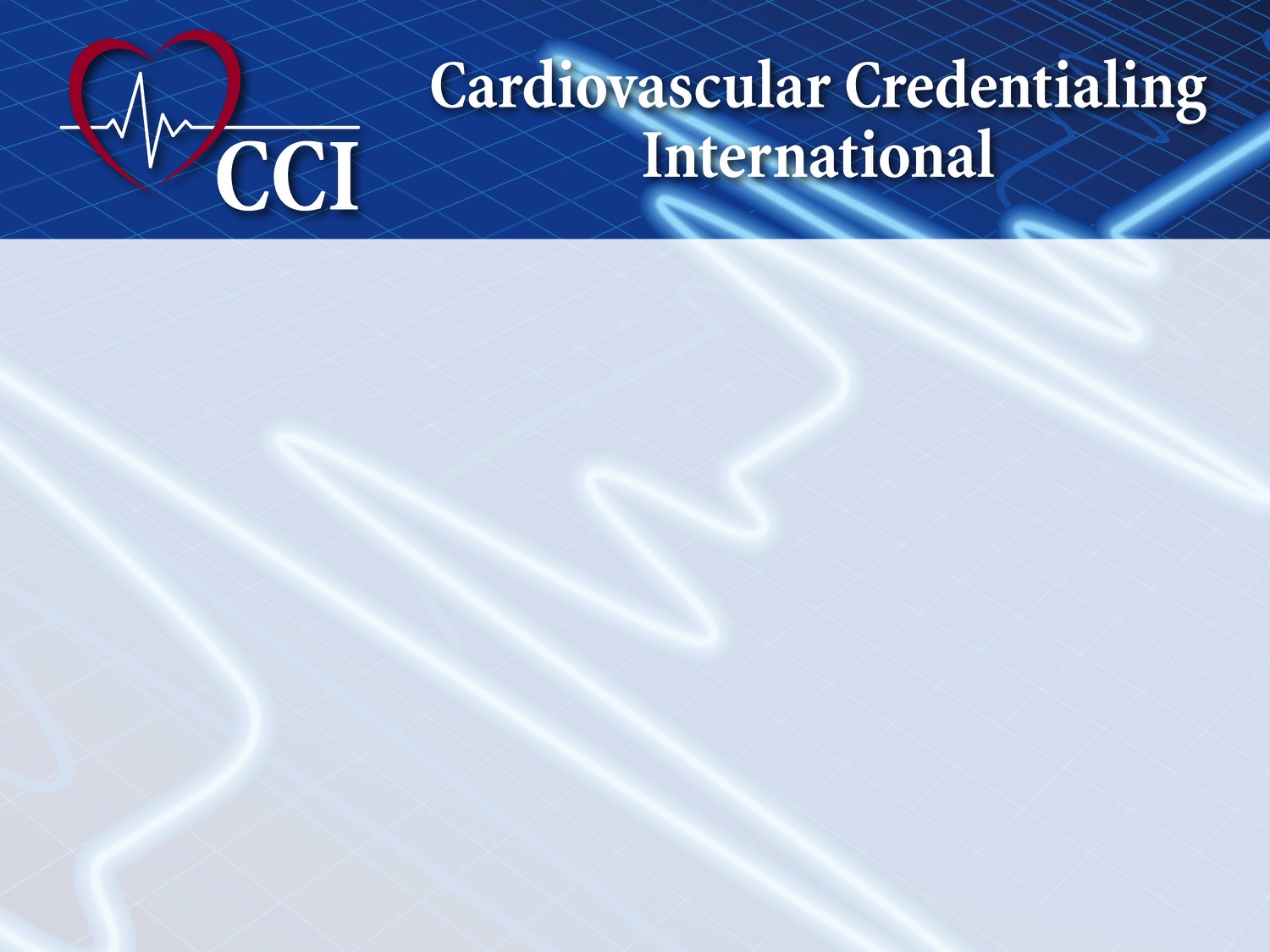 Visit us at Booth #417
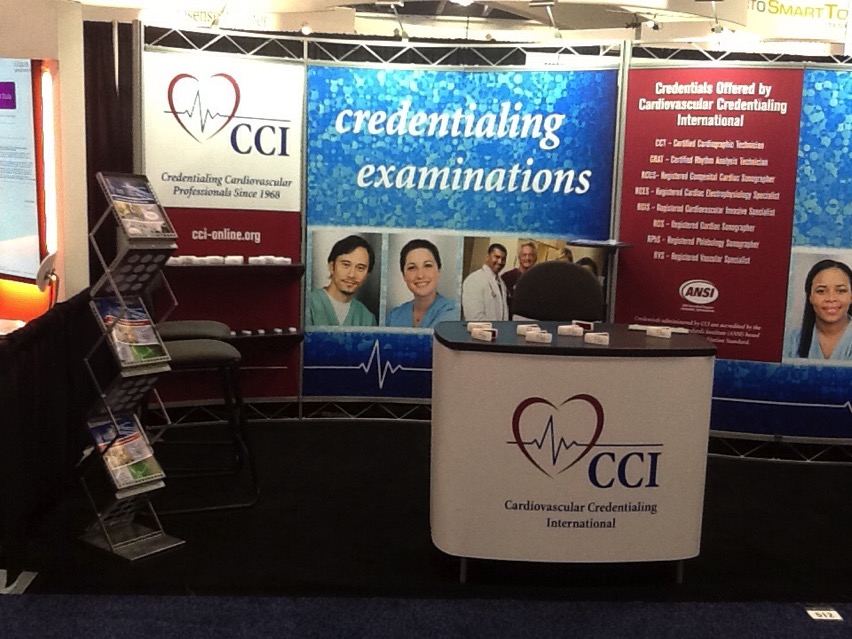 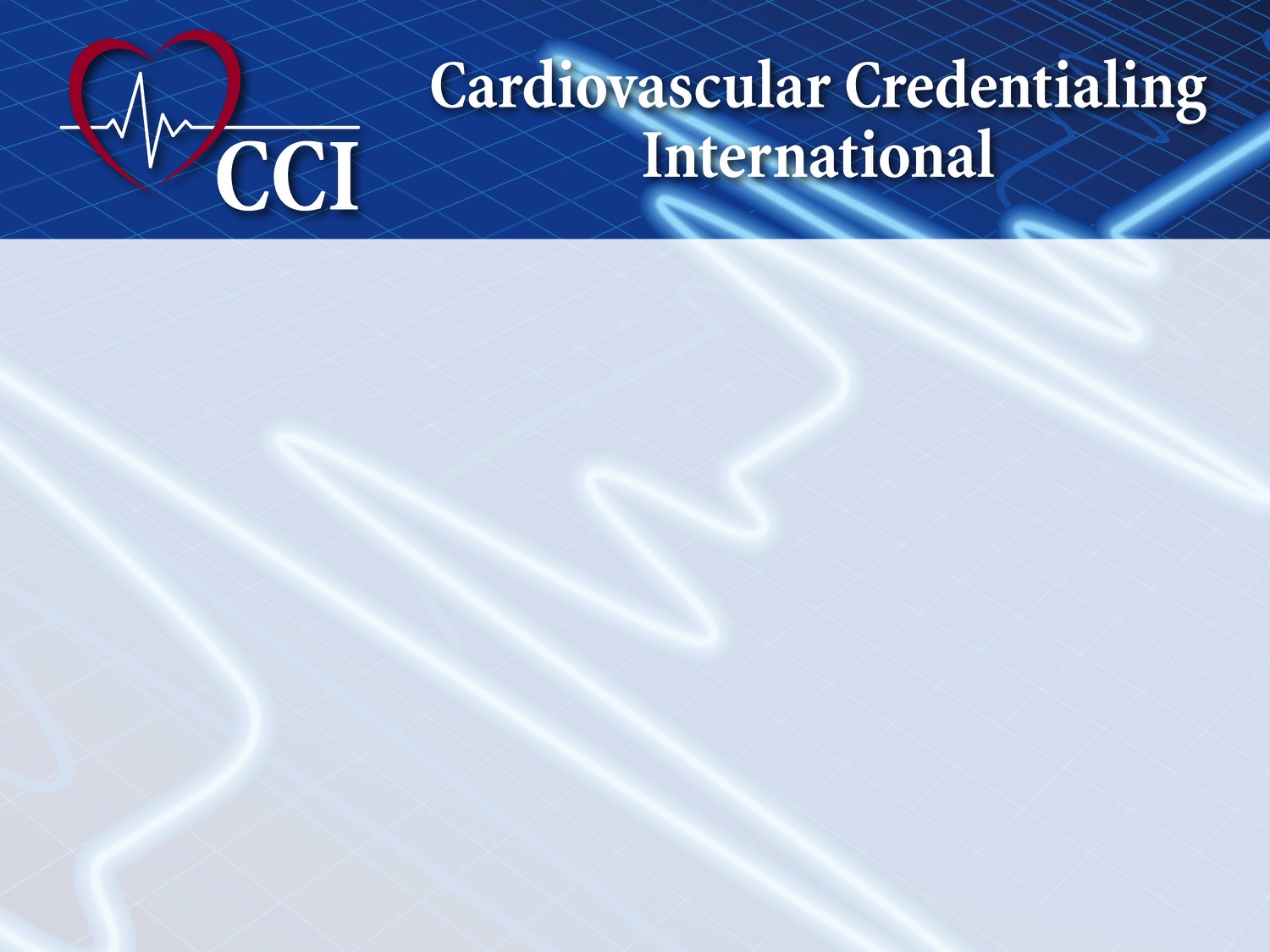 Thank You Gift
CCI thanks you for attending today’s luncheon and please pick up one CCI tumbler on your way out.